Uma introdução sobre como renovar a sua mente Introduction on how to renew your mind
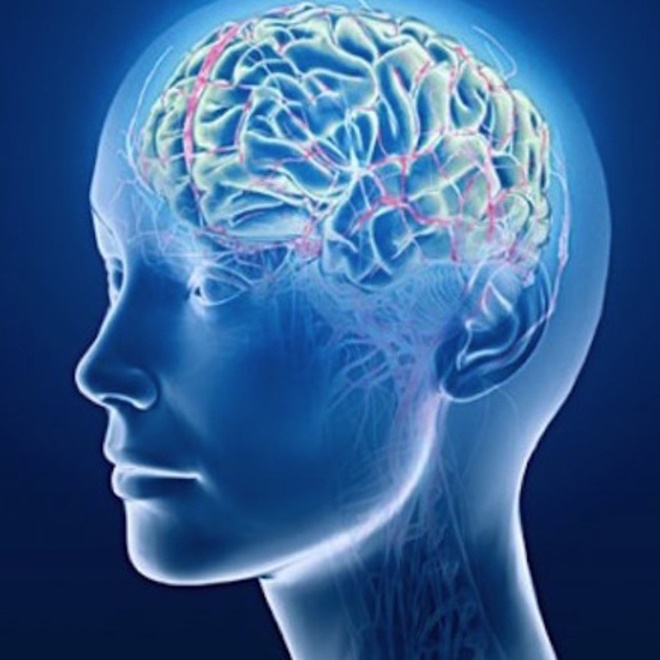 Por Dave Batty
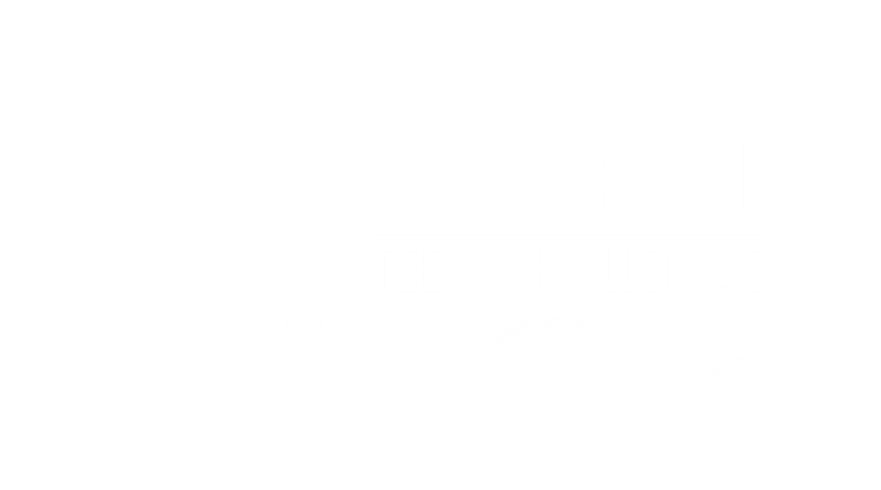 11/2019
www.iTeenChallenge.org
1
1.	Quais são as batalhas que as pessoas têm nesta área da mente?What are the battles that people have in this area of the mind?
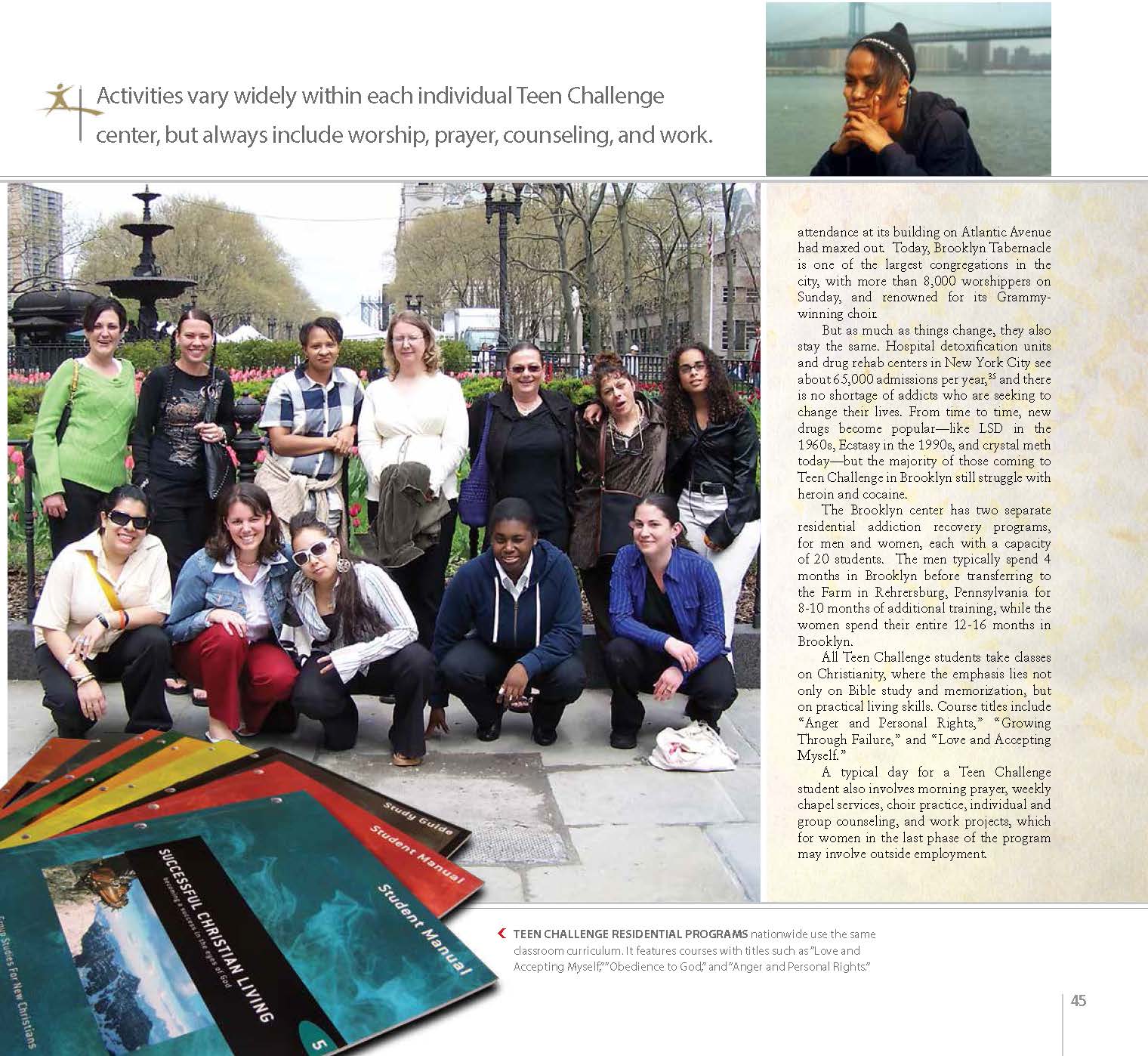 11/2019
www.iTeenChallenge.org
2
2. O conceito de discipulaod cristão está na essencia do procedimento com este assunto               The concept of Christian discipleship is at the core of dealing with this issue
Três estágios de superar uma adicção Three stages of overcoming an addiction 
     	        Adicto  [	            Ex-Adicto	  [  Não-Adicto    
Comportamento	Usando	Não usando	       Não usando
Dentro   Pensando		Pensando	      Não pensando	    como um adicto  	como um adicto      como um adicto 
		Reabilitação	 Transformação
uma mente renovada 
	Alguns cristãos nunca se movem do estágio de ex-adicto ao estágio não-adicto.
11/2019
www.iTeenChallenge.org
3
2. O conceito de discipulaod cristão está na essencia do procedimento com este assunto               The concept of Christian discipleship is at the core of dealing with this issue
Three stages of overcoming an addiction 	  	  	        Addict   [	 Ex-Addict	  [ Non-Addict	
Behavior	Using		 Not using	  	Not Using
Inside	Thinking	 Thinking	       Not Thinking	     like an addict	like an addict     like an addict
					Rehabilitation  Transformation
							   A Renewed mind
Some Christians never move from the 
ex-addict stage to the non-addict stage.
11/2019
www.iTeenChallenge.org
4
2. O conceito de discipulaod cristão está na essencia do procedimento com este assuntoThe concept of Christian discipleship is at the core of dealing with this issue
B.	Como renovar a mente se ajusta com discipulado com um todo                                How renewing the mind fits in with discipleship as a whole
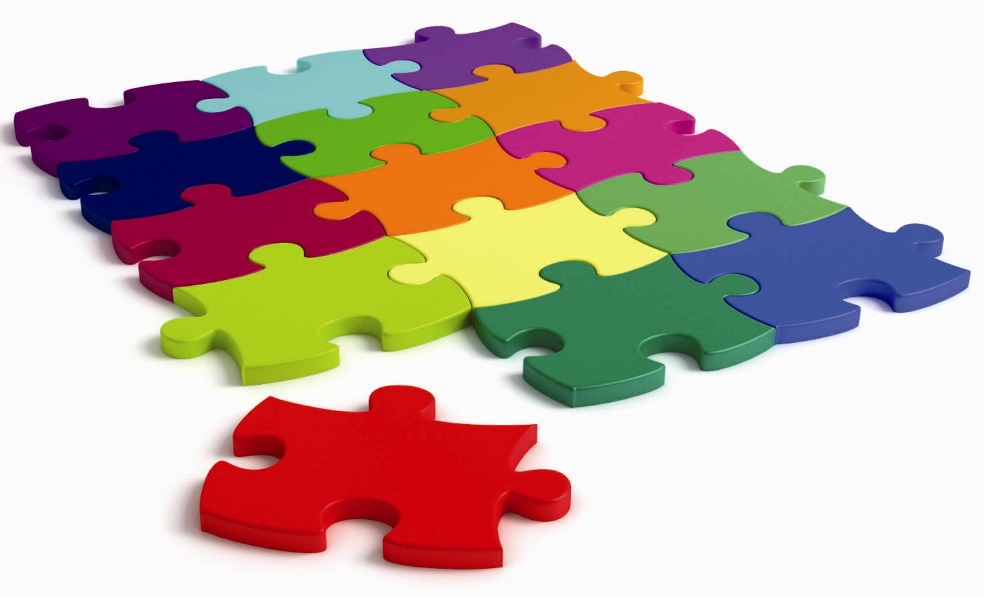 11/2019
www.iTeenChallenge.org
5
3.	Um olhar mais próximo à renovação da mente.                        Closer look at renewing the mind
A.	O que nós devemos fazer Romanos 12:1-2What we must do  Romans 12:1-2
	
	O que é parte de Deus na renovação da sua mente?
	What is God’s part in renewing your mind?

	Qual é o seu papel na renovação de sua mente?
	What is your part in renewing your mind?
11/2019
www.iTeenChallenge.org
6
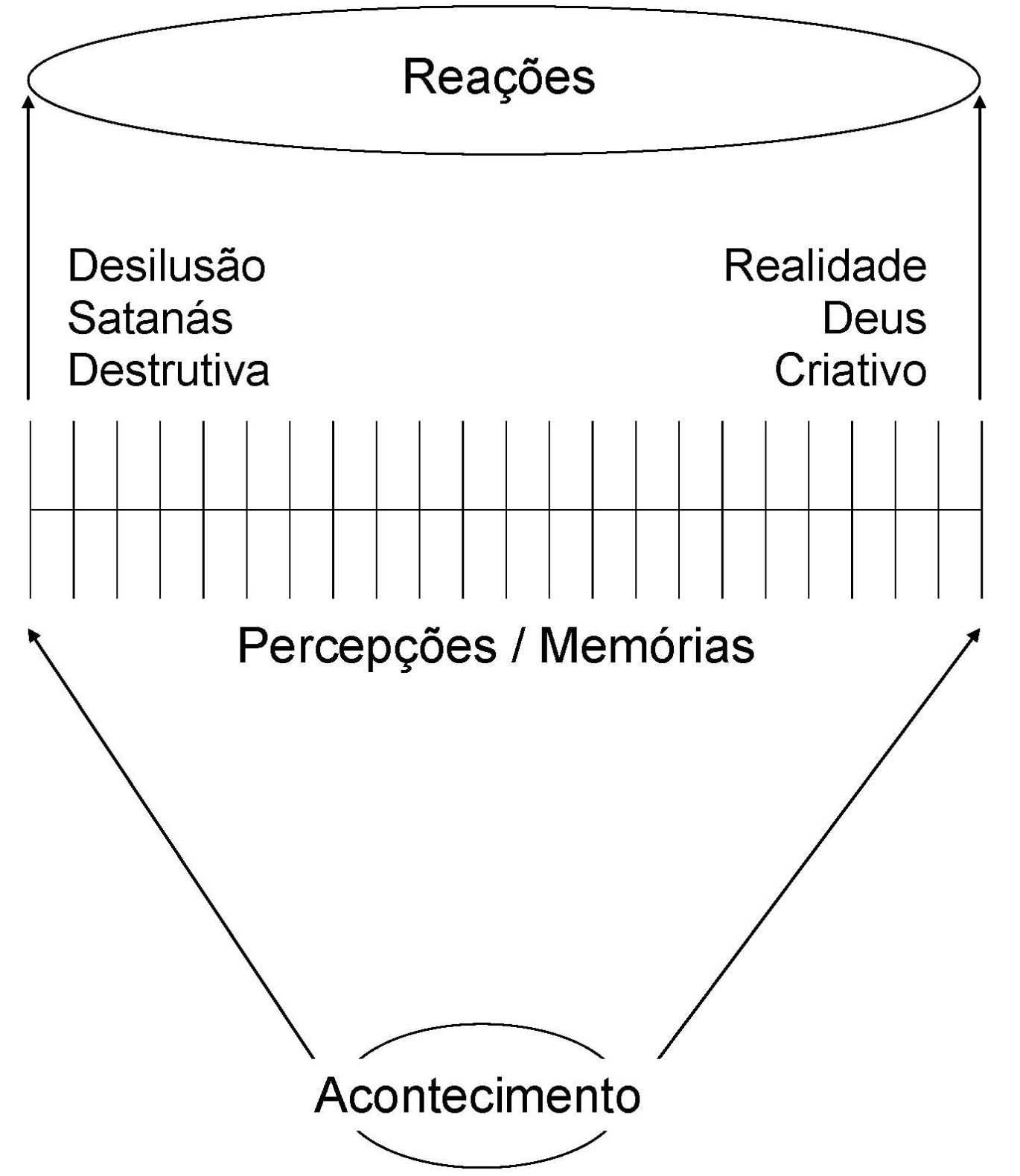 Reactions
Delusion
Satan
Destructive
Reality
God
Creative
Perceptions / Memories
Event
11/2019
www.iTeenChallenge.org
7
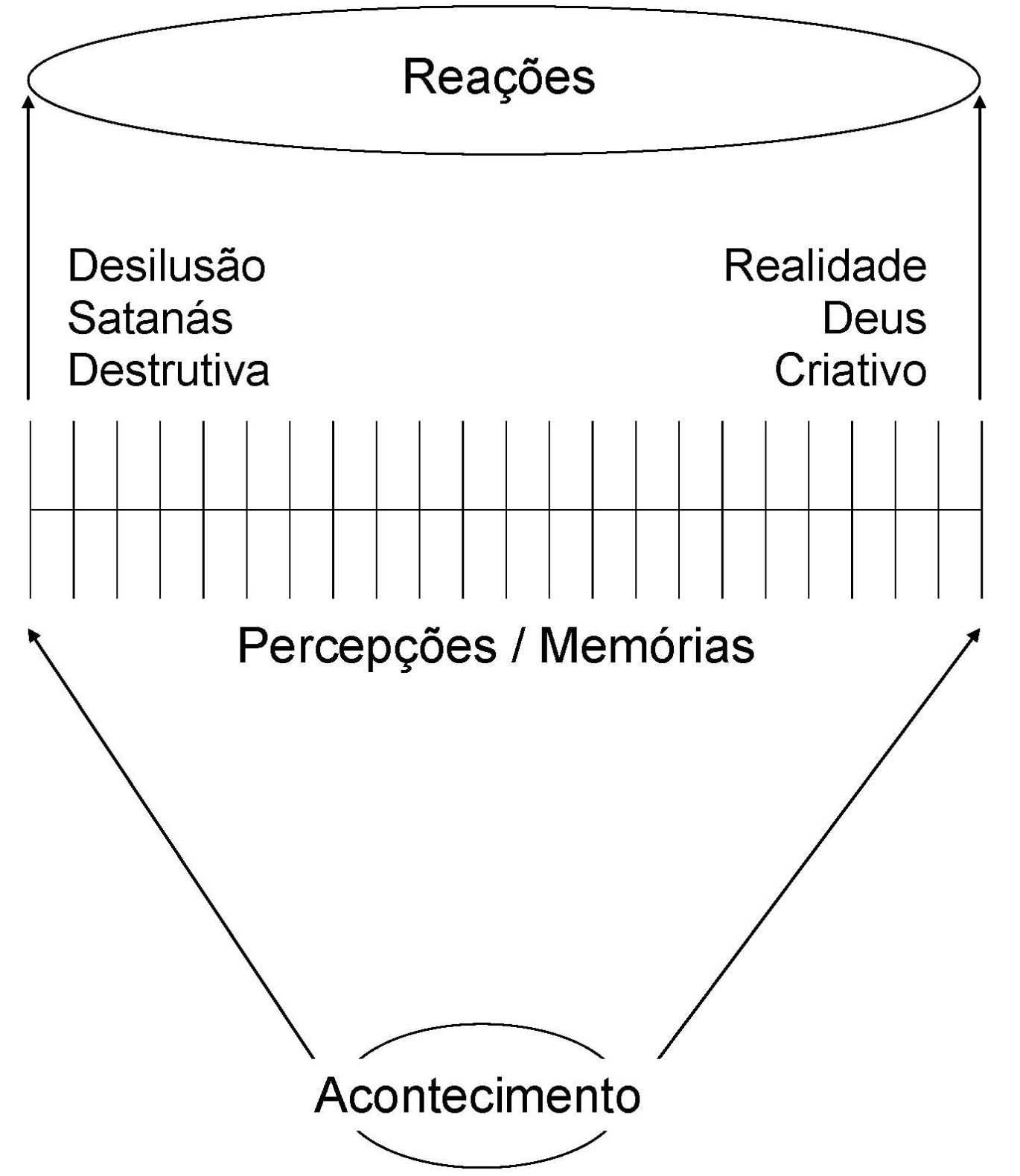 11/2019
www.iTeenChallenge.org
8
B. 	Como você renova sua mente?      How do you renew your mind?
Memorização das escrituras é a alicerce para a renovação de sua mente
Salmo 119:11Memorizing scripture is the foundation for renewing your mind  Psalm 119:11
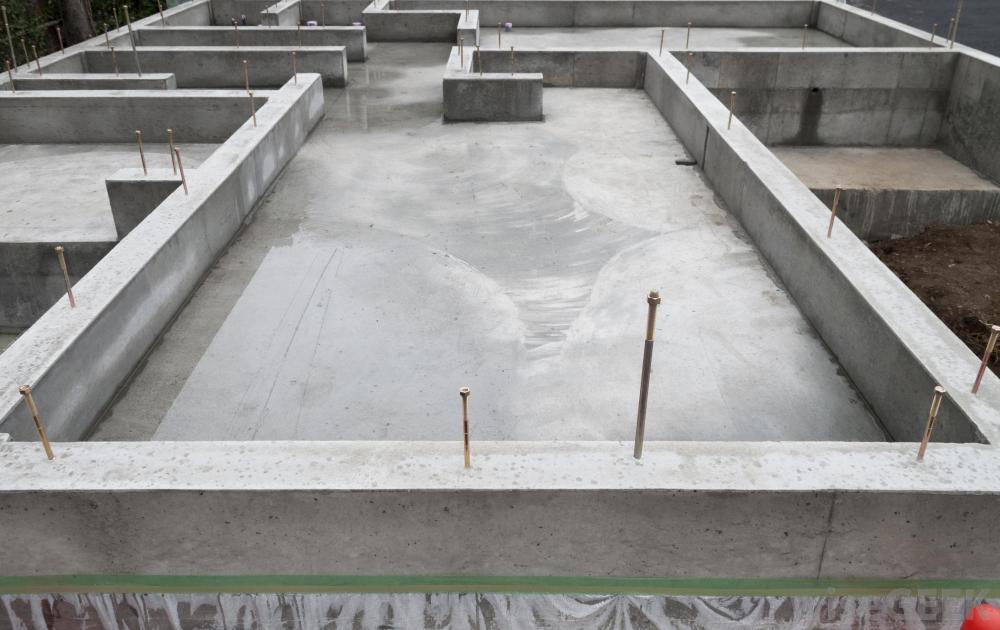 11/2019
www.iTeenChallenge.org
9
B. 	Como você renova sua mente?      How do you renew your mind?
1. Oito mais uma estratégia Filipenses 4:8-9 Eight Plus One Strategy – Philippians 4:8-9
	1.  Tudo o que for verdadeiro Whatever is true 
	2.	Tudo o que for nobre Whatever is noble
	3.	Tudo o que for correto Whatever is right
	4.	Tudo o que for puro  Whatever is pure
	5.	Tudo o que for amável Whatever is lovely
	6.	Tudo o que for de boa fama Whatever is admirable
	7.	Whatever is excellent Tudo o que for excelente
	8.	Whatever is praiseworthy Tudo o que for digno de louvor
Mais 1. Ponham em prática! PLUS 1—Put it into practice!
11/2019
www.iTeenChallenge.org
10
2. 	Estratégia de destruição 	Demolition strategy
2 Coríntios 10:5Destruímos argumentos e toda a pretensão que se levanta contra o conhecimento de Deus, e levamos cativo todo pensamento, para torná-lo obediente a Cristo. 2 Corinthians 10:5 
	We demolish arguments and every pretension that sets itself up against the knowledge of God, and we take captive every thought to make it obedient to Christ.
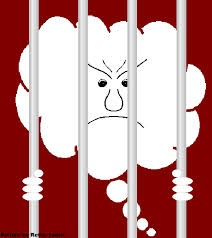 11/2019
www.iTeenChallenge.org
11
3. 	Estratégia de fixar seus pensamentos em JesusFixing your thoughts on Jesus strategy
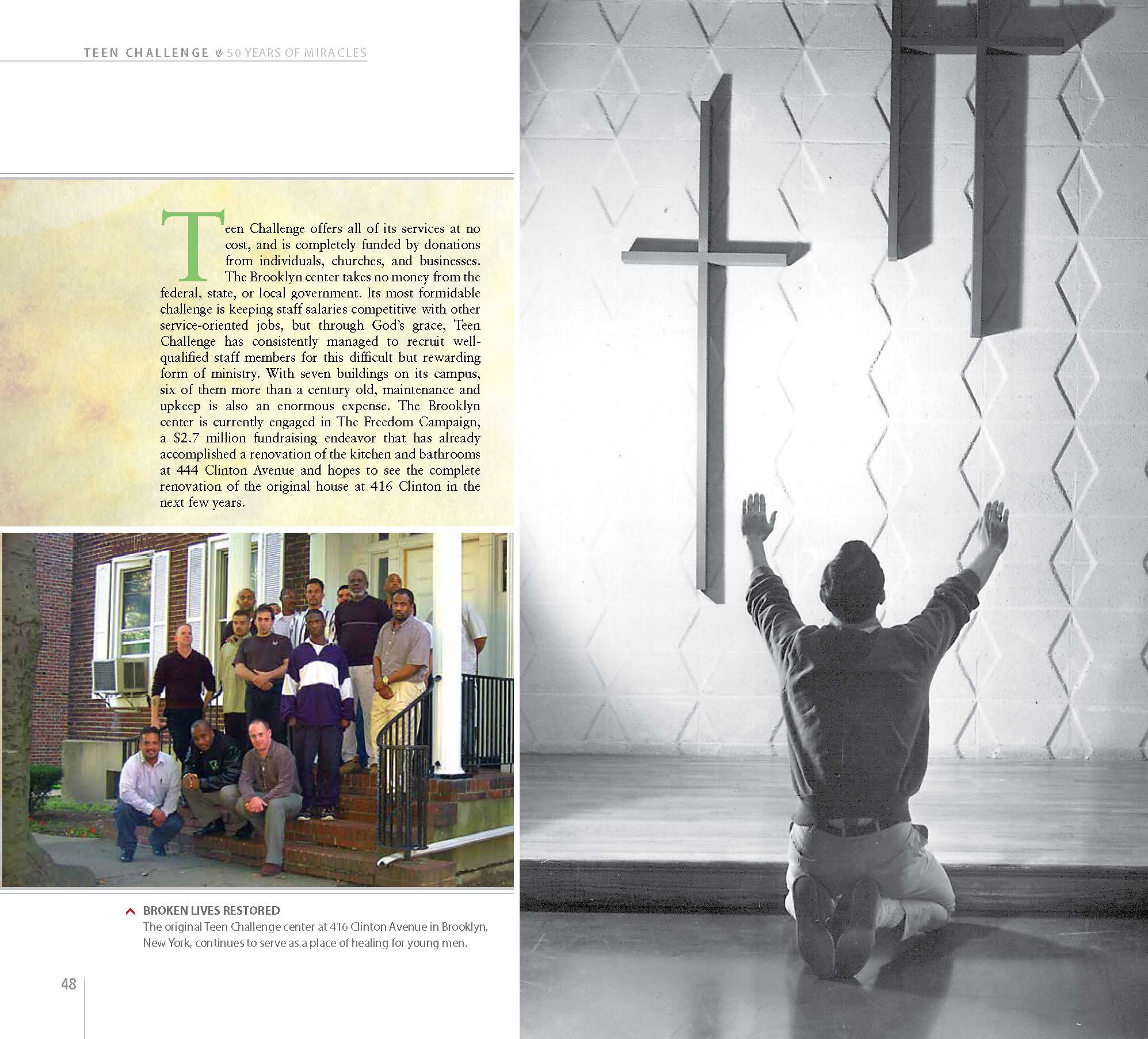 Hebreus 3:1 (NVI) Portanto, santos irmãos, participantes do chamado celestial, fixem os seus pensamentos em Jesus, apóstolo e sumo sacerdote que confessamos. 
Hebrews 3:1 Therefore, holy brothers, who share in the heavenly calling, fix your thoughts on Jesus, the apostle and high priest whom we confess.
11/2019
www.iTeenChallenge.org
12
4. Estratégia Desfazer-se / Adquirir                                      Put off / on strategy
Colossenses 3:1-17  Colossians 3:1-17
Essa Escritura lista tanto as coisas das quais devemos nos desfazer, quanto aquelas das quais devemos adquirir em nossas vidas. 
This scripture lists both things we must put out of our lives, and things we must put on in our lives.
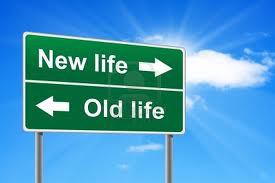 11/2019
www.iTeenChallenge.org
13
Questões para discussãoQuestions for discussion
www.iTeenChallenge.org
11/2019
14
Informação para contatar
Global Teen Challenge

www.GlobalTC.org
www.iTeenChallenge.org
706-576-6555
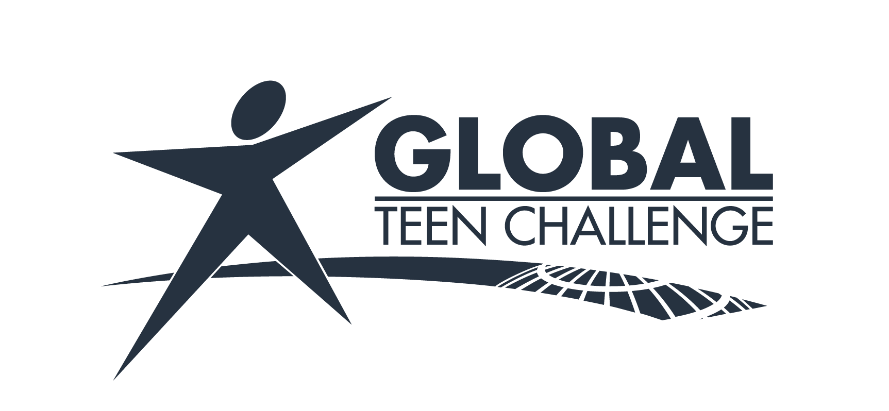 www.iTeenChallenge.org
15
11/2019